Maatschappelijk Verantwoord Ondernemen (MVO)
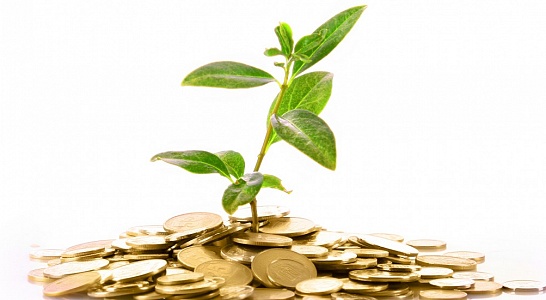 Man vs. Earth
Vandaag
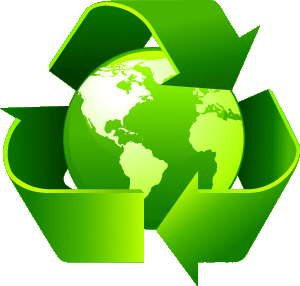 Wat is duurzaamheid
 De 3 P’s
 Cradle to cradle
Wat is duurzaamheid?
“Een ontwikkeling die aansluit op de behoeften van het heden zonder het vermogen van toekomstige generaties om in hun eigen behoefte te voorzien, in gevaar te brengen”
Brundtland, 1987
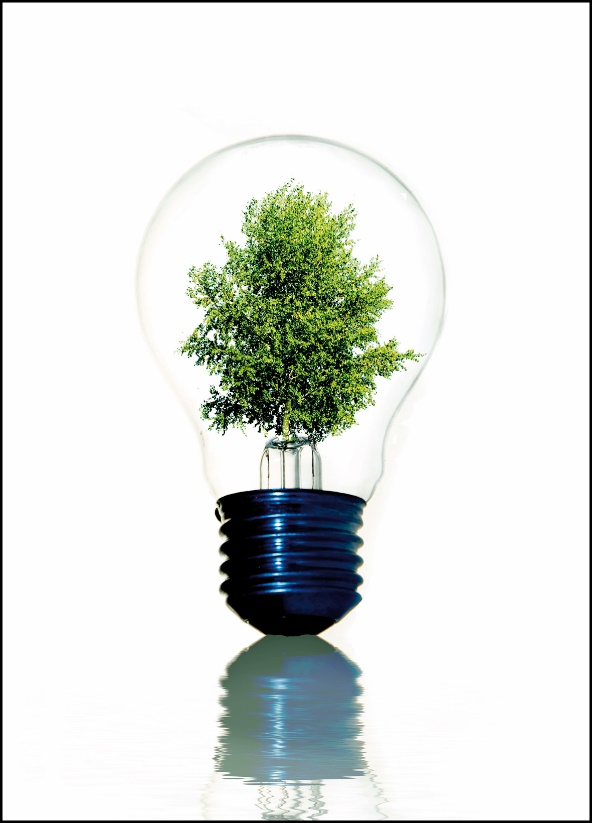 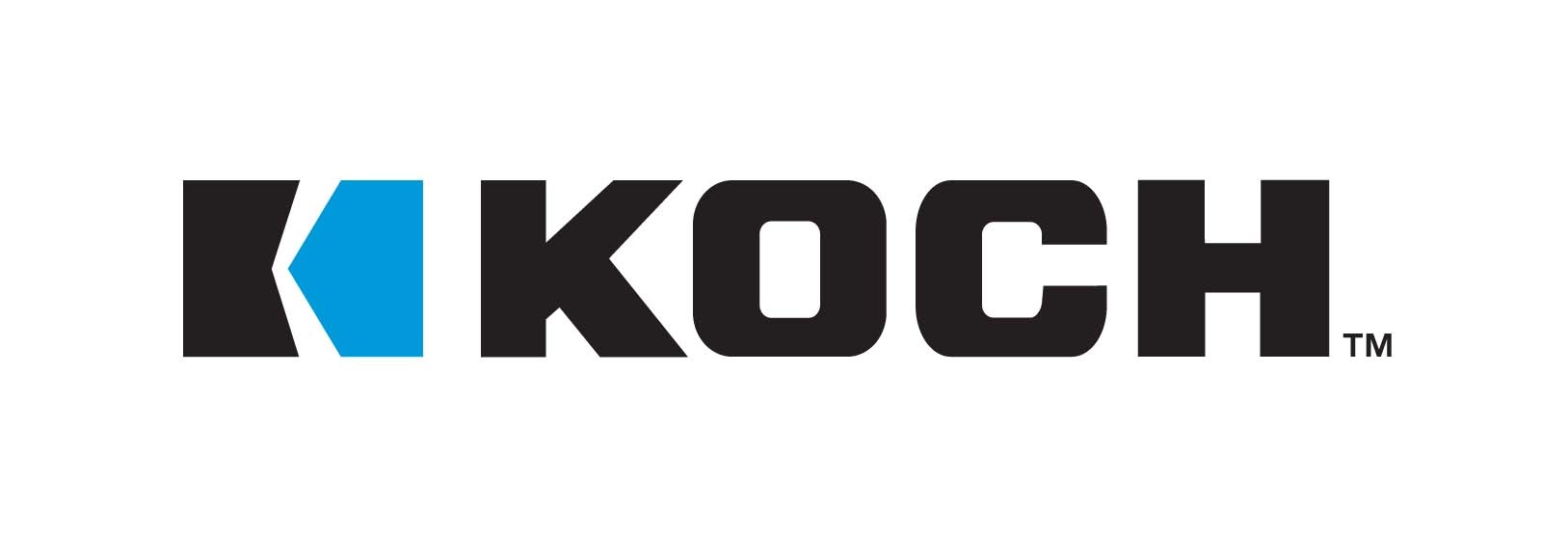 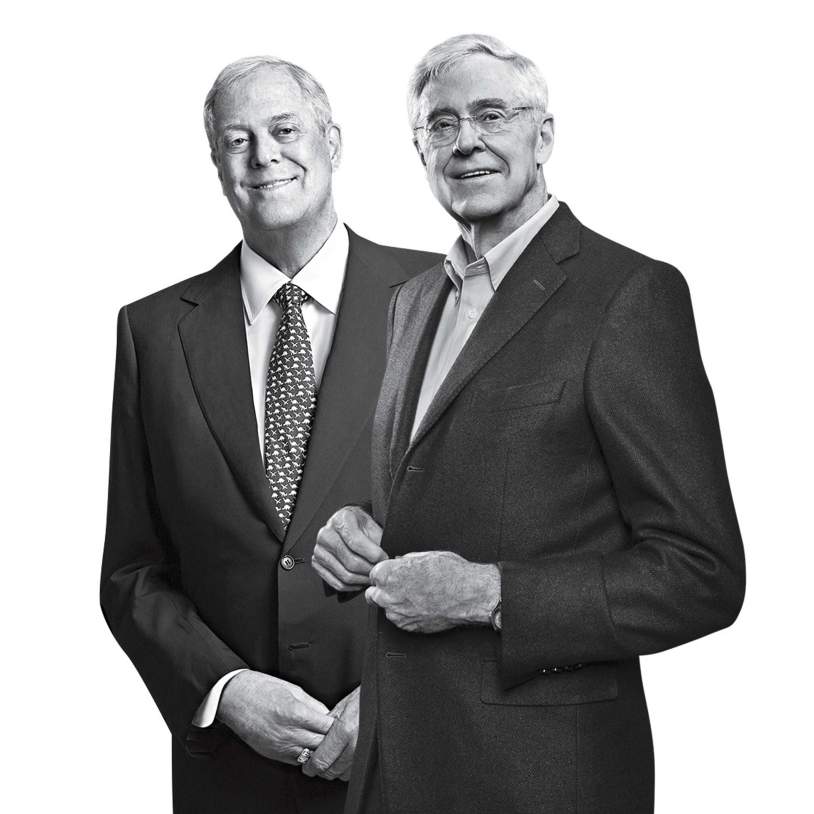 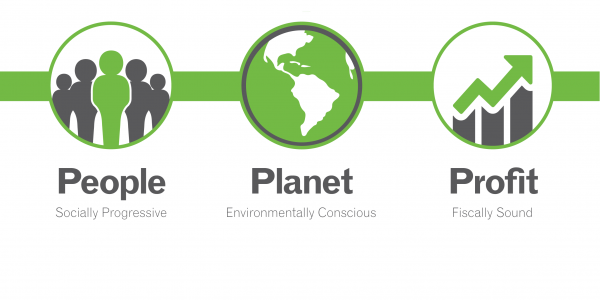 De 3 P’s:
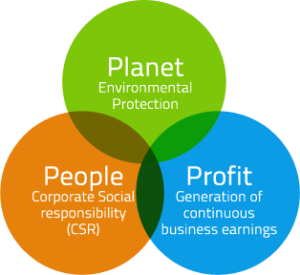 Visie van
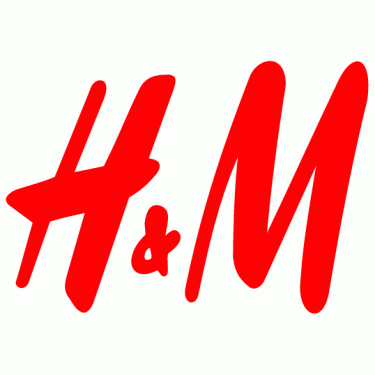 “H&M’s business operations aim to be run in a way that  is economically, socially and environmentally sustainable”.
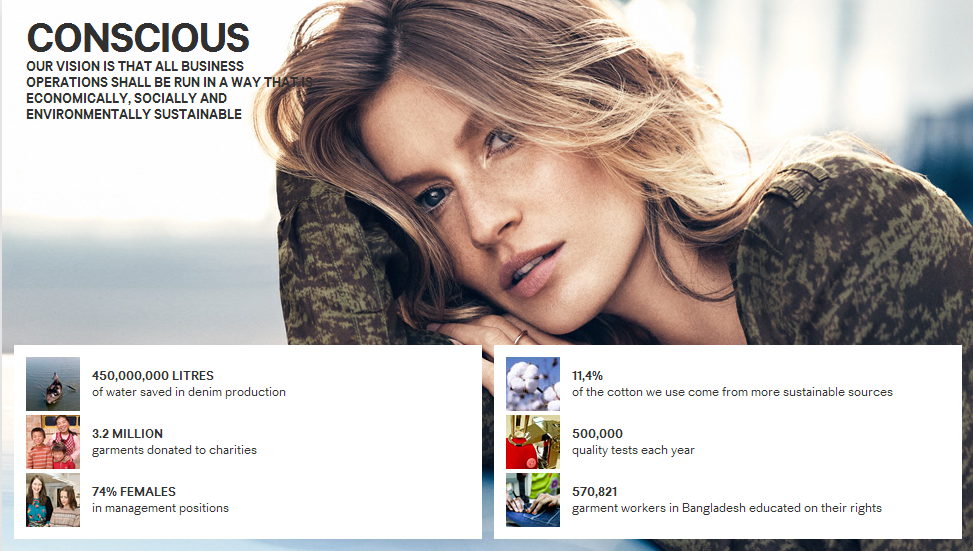 Greenwashing
“het zich groener of maatschappelijk verantwoorder voordoen dan een bedrijf of organisatie daadwerkelijk is.”
									 Wikipedia
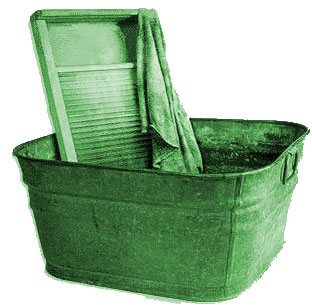 Interbrand
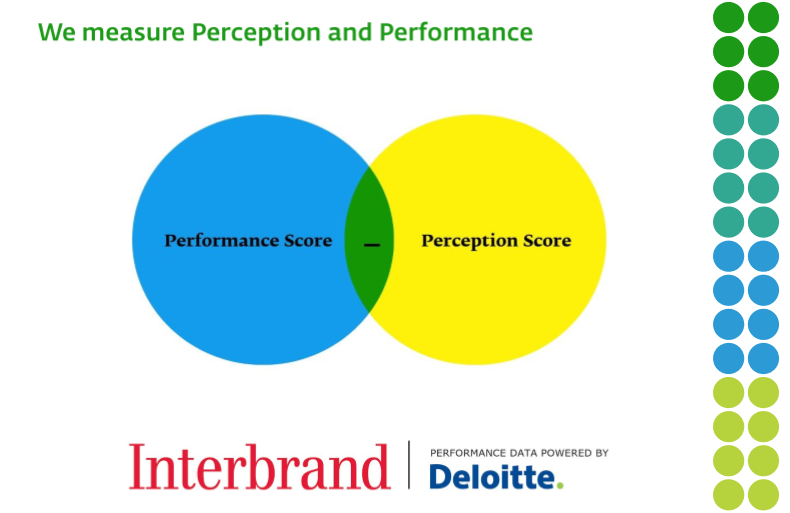 Interbrand
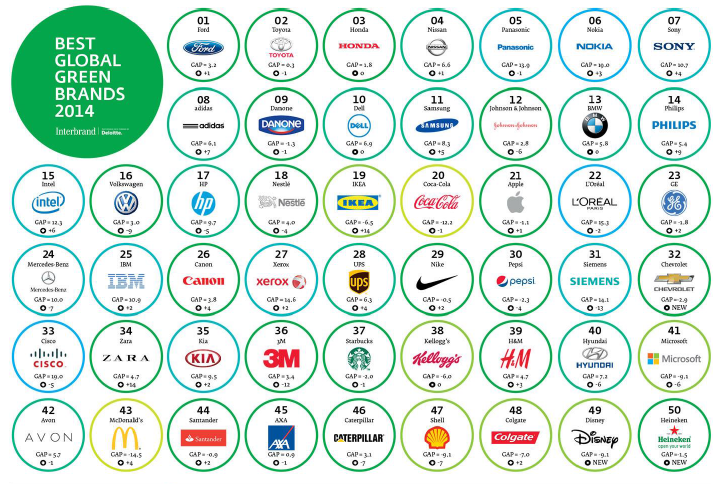 Cradle to cradle (C2C)
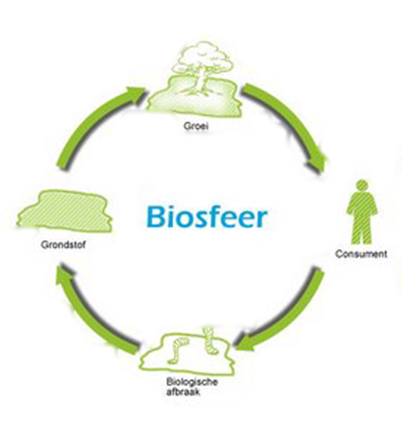 Cradle to cradle biologische cycles
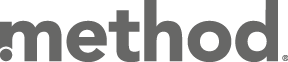 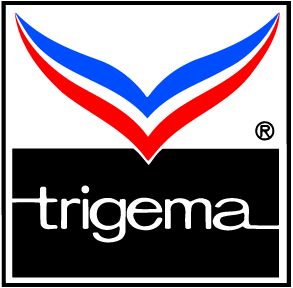 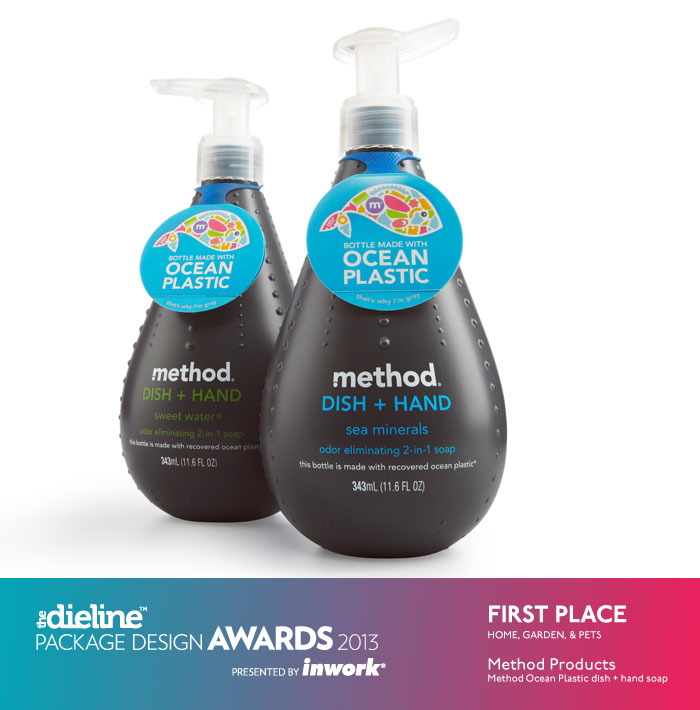 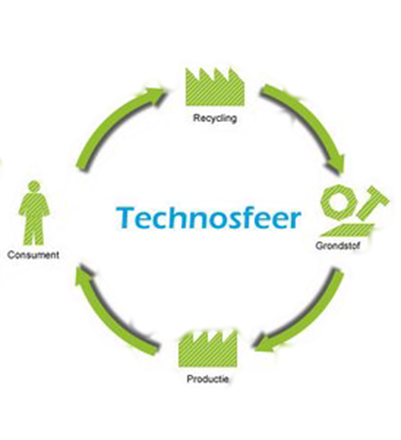 Cradle to cradle technologische cycles
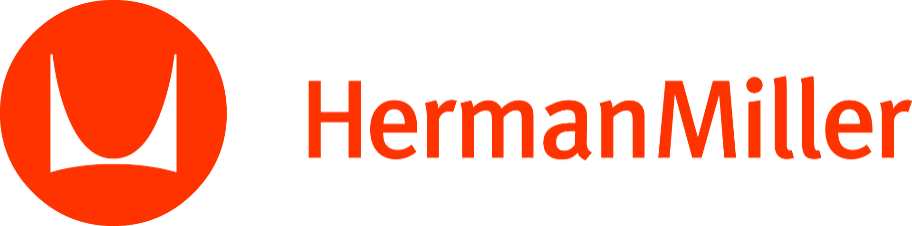 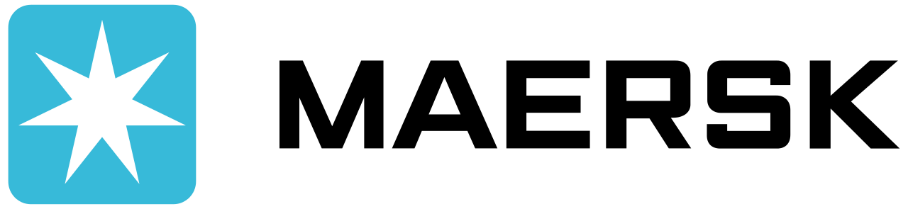 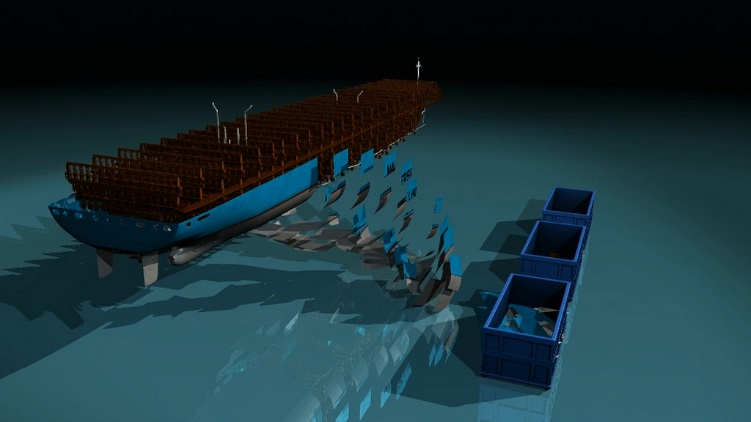 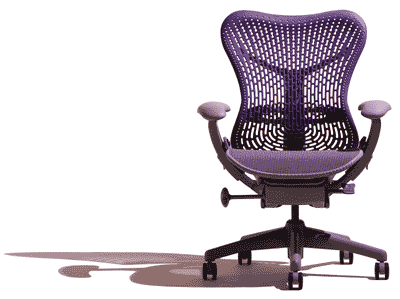 Cradle to cradle marketplace voor ideeën
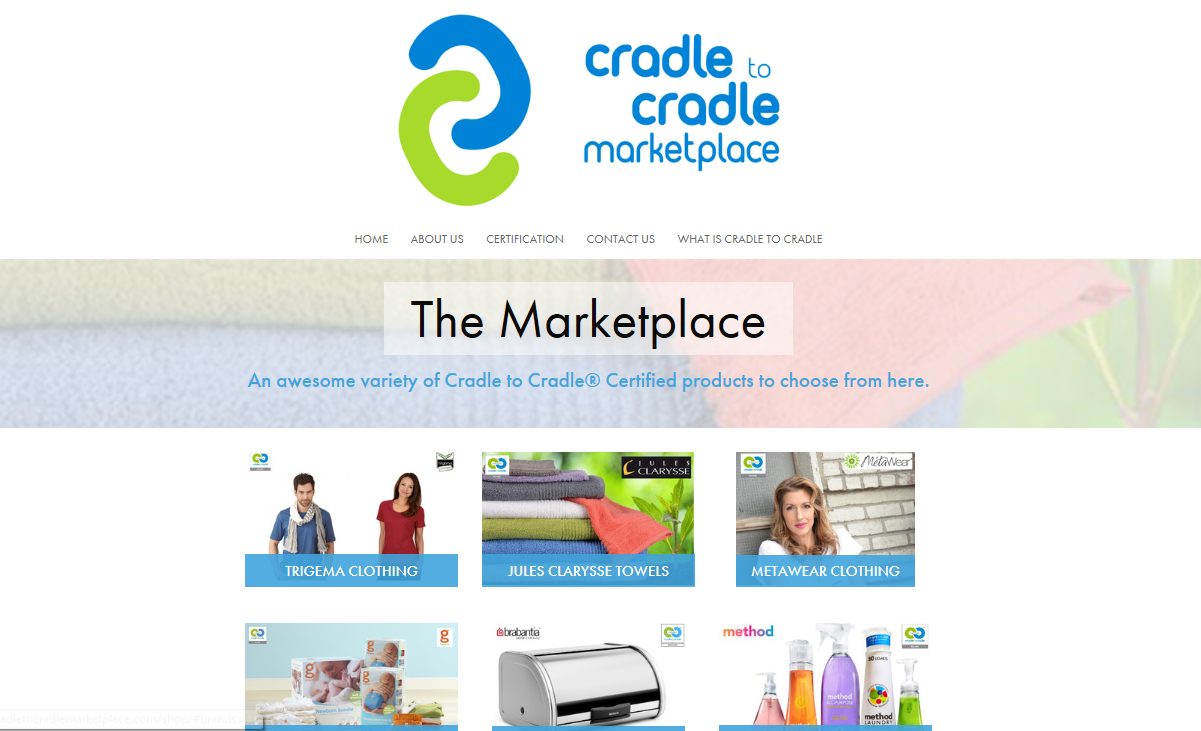